Starter
3x + 8 = 11		    23 = 4x – 5
2x + 9 = 19		    1 = 4x + 5
12x – 25 = 5x – 4	    6 – 2x = 11 – 7x
7x – 42 = 2x – 7	    -3x – 5 = x + 15
2(5x + 2) = 4(2x + 3)	    6(3x + 6) = 4(5x + 2)
5(2x + 3) = 3(3x + 5)	    3(5x – 1) = 2(7x + 2)
Answers
x = 1			    x = 7
x = 5			    x = -1
x = 3			    x = 1
x = 7			    x = -5
x = 4			    x = 14
x = 0			    x = 7
x ≥
x is greater than or equal to
x ≤
x is less than or equal to
x >
x is greater than
x <
x is less than
Solving Linear Inequalities
2x + 1 ≥ 7
-1 from both sides
2x ≥ 6
Divide both sides by 2
x ≥ 3
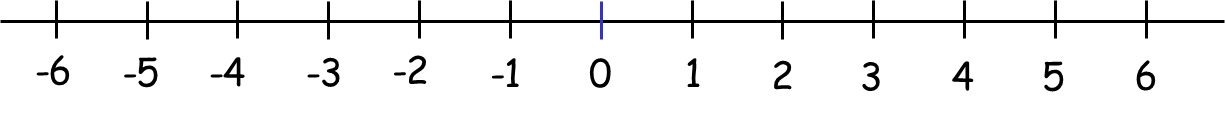 Solving Linear Inequalities
3(x – 4) < 18
Expand the brackets
3x – 12 < 18
+12 to both sides
3x < 30
Divide both sides by 3
x < 10
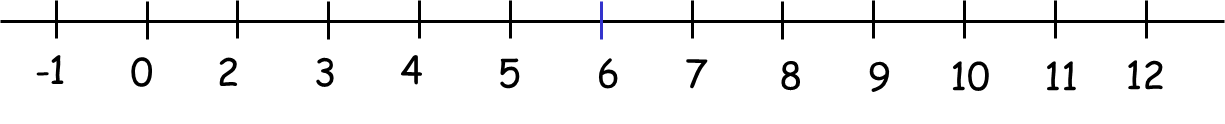 Solving Linear Inequalities
4(x – 4) ≤ x - 1
Expand the brackets
4x – 16 ≤ x - 1
-x from both sides
3x – 16 ≤ -1
+16 to both sides
3x ≤ 15
Divide both sides by 3
x ≤ 5
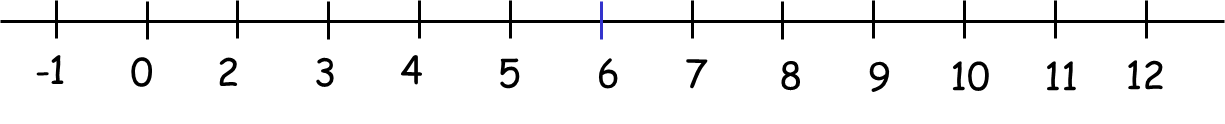 Answers
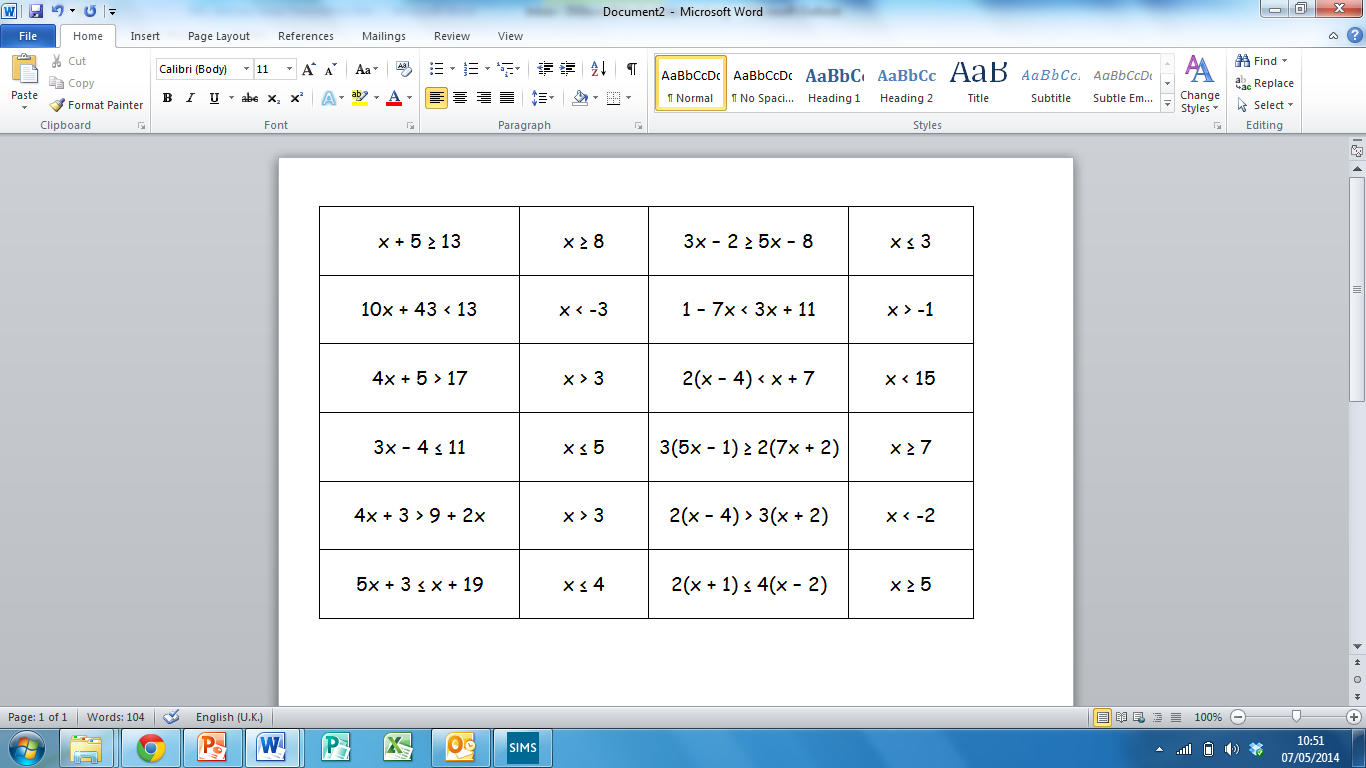 Graphing Inequalities
SOLID line if less/greater than or equal to
On a set of axes, show the set of values that satisfy the inequality;
x ≤ 2

	Draw the line showing;
x = 2

	But the inequality is saying a range of values…
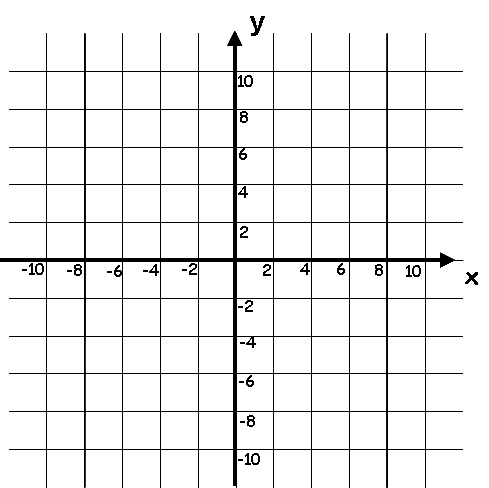 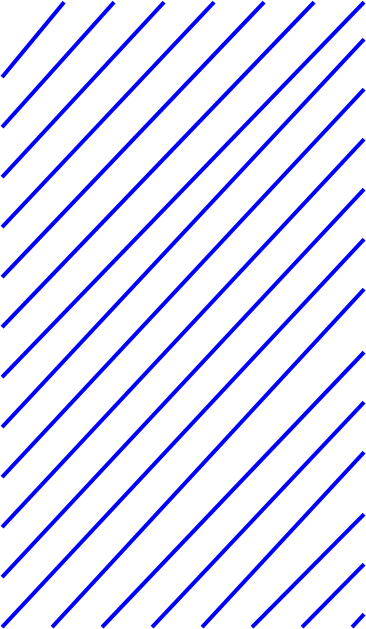 Graphing Inequalities
DOTTED line if less/greater than but not equal to
On a set of axes, show the set of values that satisfy the inequality;
y < -5

	Draw the line showing;
y = -5

	But the inequality is saying a range of values…
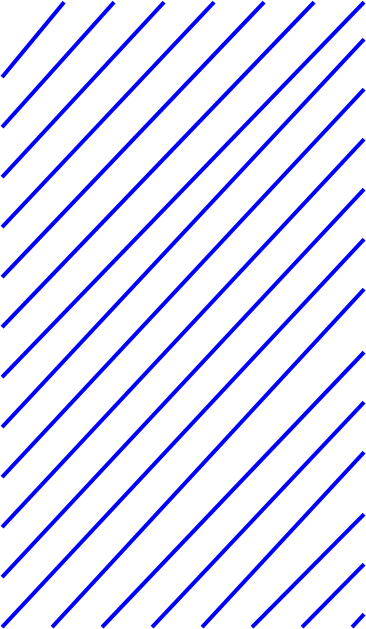 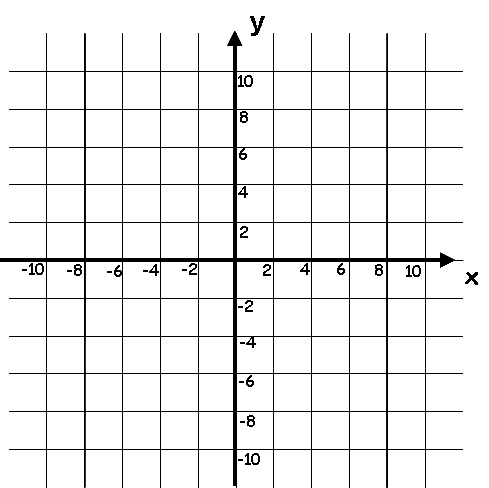 Graphing Inequalities
On a set of axes, show the set of values that satisfy the inequality;
y > x

	Draw the line showing;
y = x

	But the inequality is saying a range of values…
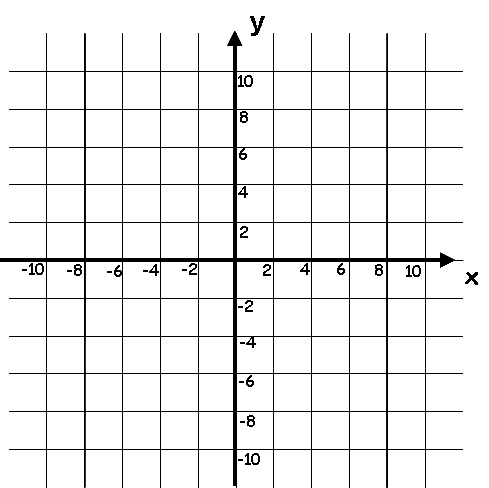 A
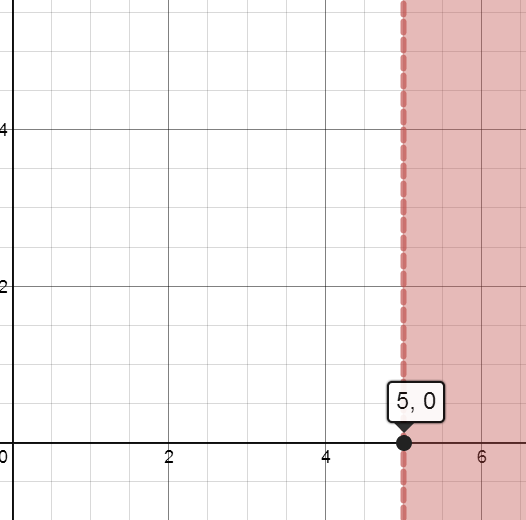 x < 5
B
x ≤ 5
C
y < 5
D
y ≤ 5
A
x > 5
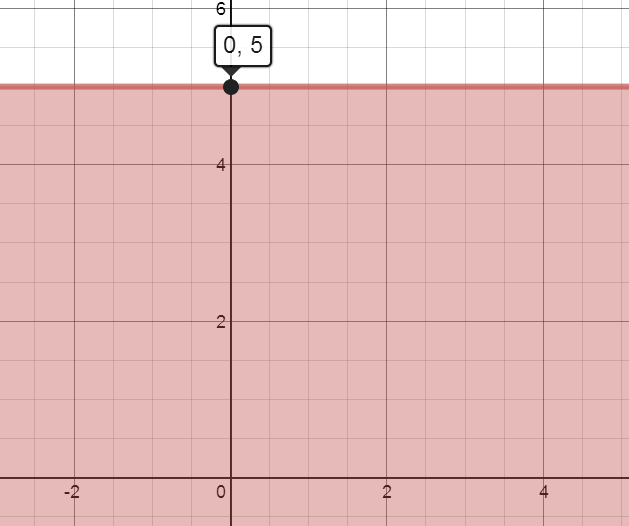 B
x ≥ 5
C
y > 5
D
y ≥ 5
A
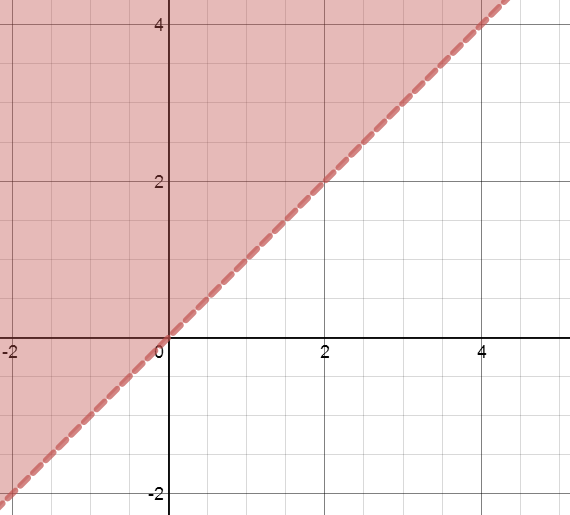 B
C
D
A
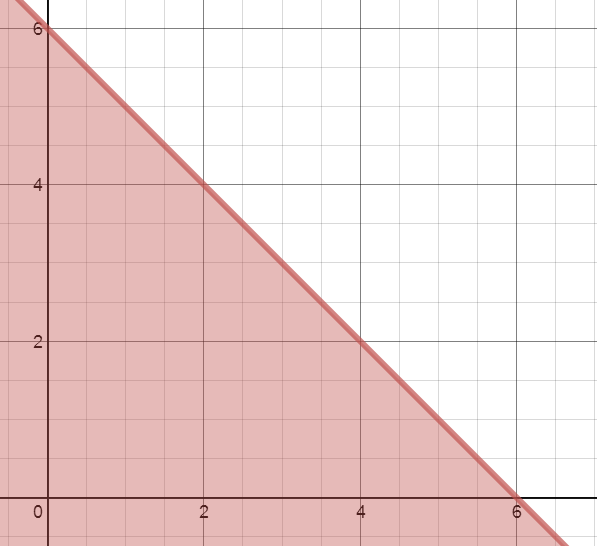 B
C
D
A
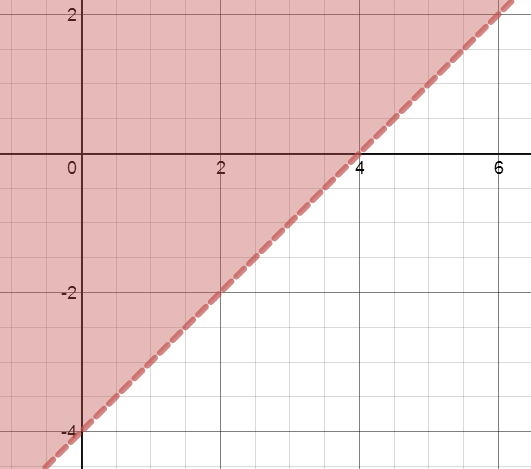 B
C
D
A
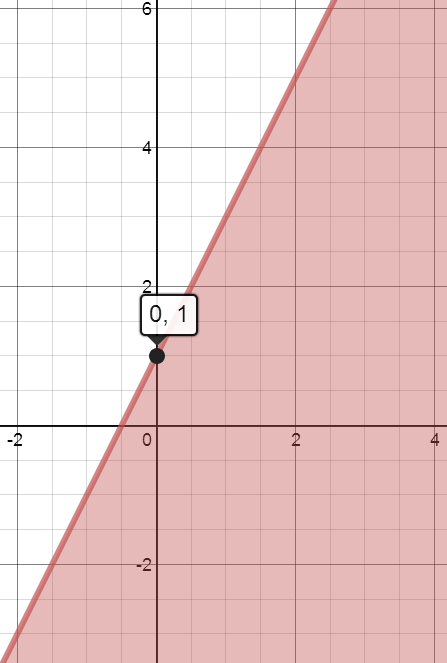 B
C
D